«Оздоровительный массаж ног для детей дошкольного возраста»воспитатель: Юринова Надежда Александровна
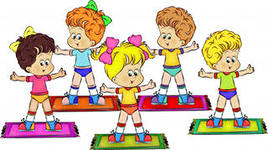 Массаж и гимнастические упражнения являются важнейшими средствами для физического развития ребенка, так как оказывают положительное воздействие на мышцы, кровообращение, дыхание, обмен веществ, способствуют формированию правильной осанки и общему оздоровлению организма.
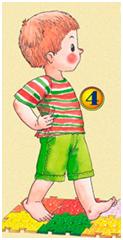 1. Подготовительный этапУдобно садимся на коврик, расслабляемся. Начинаем массаж с правой ножки. При массаже мышц голени ногу слегка сгибаем в коленном суставе. Массаж делаем теплыми руками, поэтому предварительно их разогреваем.
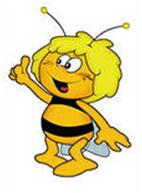 2. Основная часть.Поглаживание производим поочередно, обеими руками, образуя «вилку» из большого и остальных пальцев. Движения рук медленные, от лодыжки к коленному суставу.Растираем голень энергичными движениями обеих рук в различных направлениях до ощущения приятного тепла.Разминание выполняем обеими руками. Икроножная мышца захватывается с одной стороны большим пальцем, с другой – всеми остальными. Легко надавливая на мышцы, руки продвигаются от ахиллесова сухожилия до подколенной ямки. Разминание чередуем с поглаживанием.Похлопывание выполняем только на мягких тканях, плоскими ладонями, обходя костные выступы
3. Заключительный этап.Сеанс массажа закончен, ножки вытягиваем, расслабляем. В заключение, сгибаем ноги в коленях, обхватываем руками, прижимаем к туловищу.Голову можно положить на колени.
Будем делать мы сейчасОздоровительный массаж.Мы ладони разотрем,С правой ножки все начнем.Гладим нежно, не спеша,Будет ножка хороша.Чтоб ее согреть немножко,Мы ее потрем ладошкой.Растираем, растираем,Мышцы все разогреваем.А теперь погладим вновь,Течет быстрей по венам кровь.После растирания начнем мы разминание.Мышцы давим, мышцы мнем,С них усталость уберем.Будут мышцы ног у нас,Завтра крепче, чем сейчас.Хлоп, хлоп – хорошо,Напряжение ушло.А теперь погладим снова,Будет ноженька здорова.Продолжается массаж,На очереди левая сейчас.
Ждет, не дождется, мается,Поможем ей расслабиться.Гладим нежно, не спеша,Будет ножка хороша.Чтоб ее согреть немножко,Мы ее потрем ладошкой.Растираем, растираем,Мышцы все разогреваем.А теперь погладим вновь,Течет быстрей по венам кровь.После растирания начнем мы разминание.Мышцы давим, мышцы мнем,С них усталость уберем.Станут мышцы ног у нас,Завтра крепче, чем сейчас.Хлоп, хлоп – хорошо,Напряжение ушло.А теперь погладим снова,Будет ноженька здорова.Вытяну я ножки,Вы мои хорошие!Крепко вас к себе прижму,Я вас, ноженьки, люблю.